Form-2
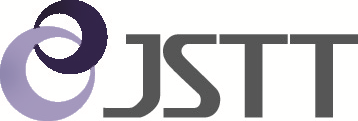 The 20th Japanese Society of Tissue TransplantationCOI  Disclosure　Name of First Author :　○○ ○○
In connection with this presentation, 
we disclose COI with following parties.
Advisors  :　○○ Parma Co. Limit.
Patent  royalty  :　○○ Parma Inc.
Funded  research  :　○○ Parma Inc.
Speaking  fee  :　○○ Parma Co. Limit.
Others :